Figure 6. FRN peak amplitudes: FRN peak amplitudes for active learners and observers for high- and low-probability ...
Cereb Cortex, Volume 20, Issue 12, December 2010, Pages 2874–2883, https://doi.org/10.1093/cercor/bhq038
The content of this slide may be subject to copyright: please see the slide notes for details.
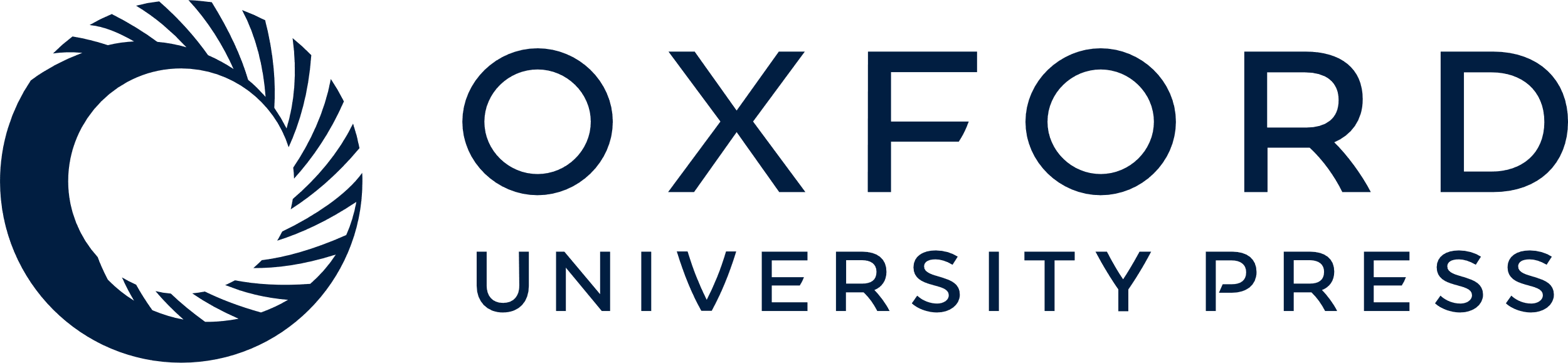 [Speaker Notes: Figure 6. FRN peak amplitudes: FRN peak amplitudes for active learners and observers for high- and low-probability rewarding and nonrewarding outcomes in the pre- and postlearning phases.


Unless provided in the caption above, the following copyright applies to the content of this slide: © The Author 2010. Published by Oxford University Press. All rights reserved. For permissions, please e-mail: journals.permissions@oxfordjournals.org]